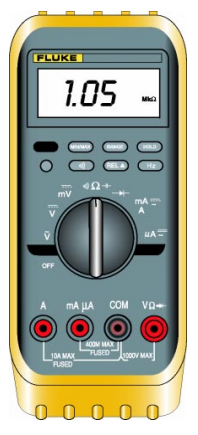 มัลติมิเตอร์ แบบดิจิตอล
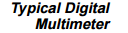 หน้าที่ของมัลติมิเตอร์
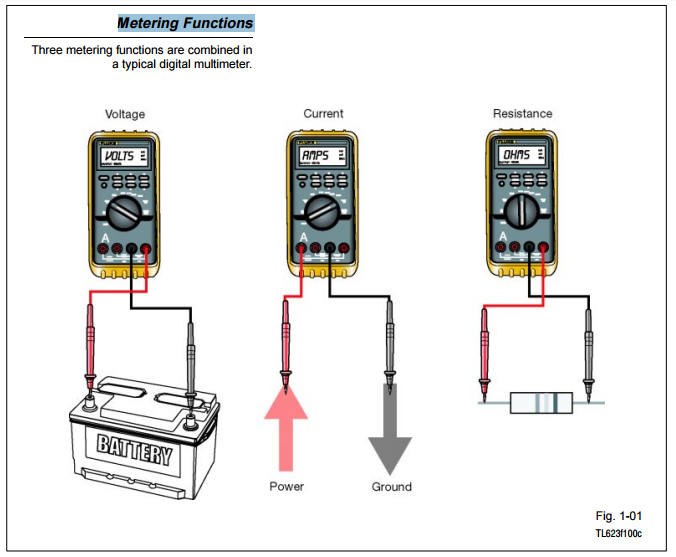 ส่วนประกอบของมัลติมิเตอร์
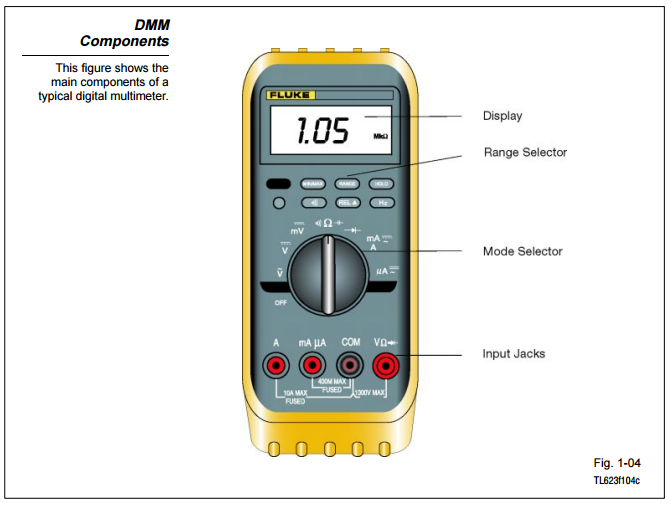 ย่านวัดต่างๆที่มัลติมิเตอร์วัดได้
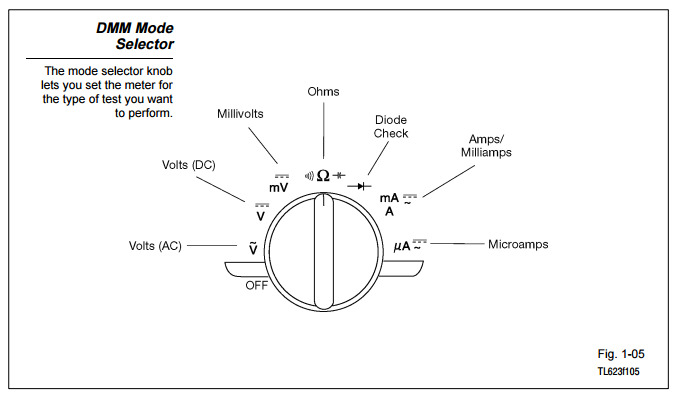 ย่านแสดงผลเมื่อวัดไฟ DC
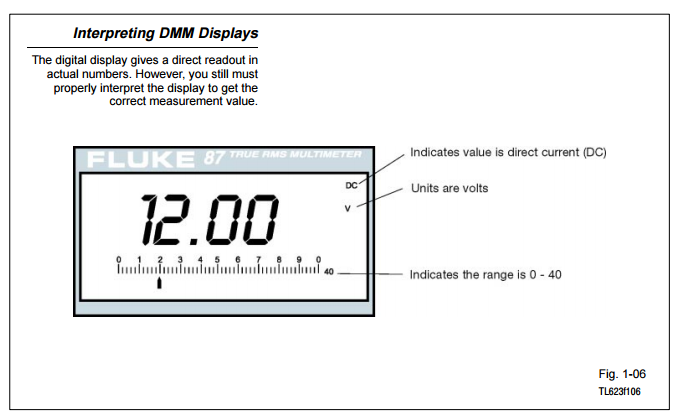 เมื่อไม่สามารถวัดได้
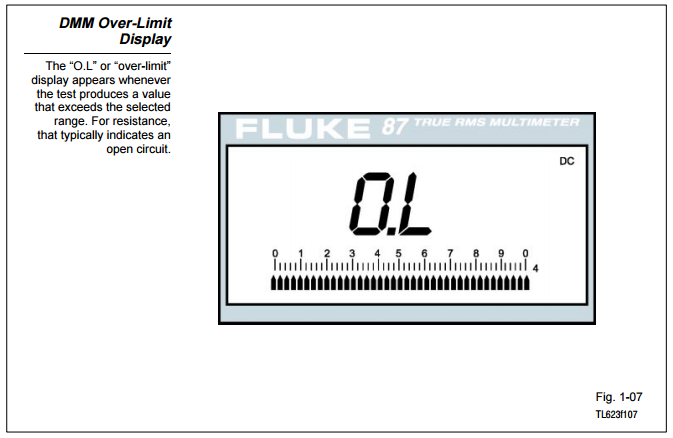 ย่านวัดความต้านทาน
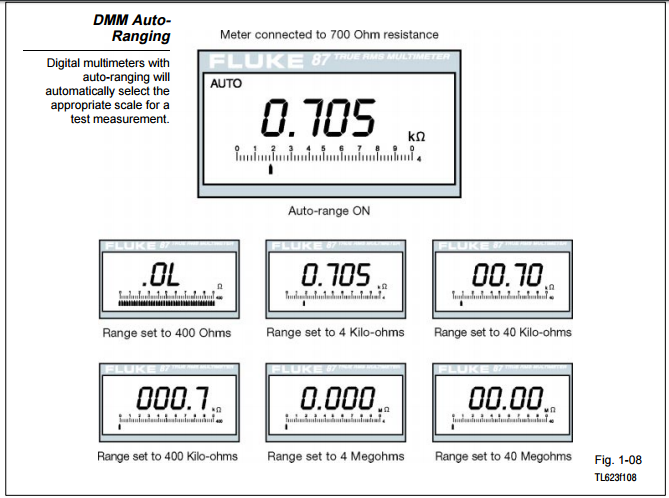 การเสียบสายมัลติมิเตอร์
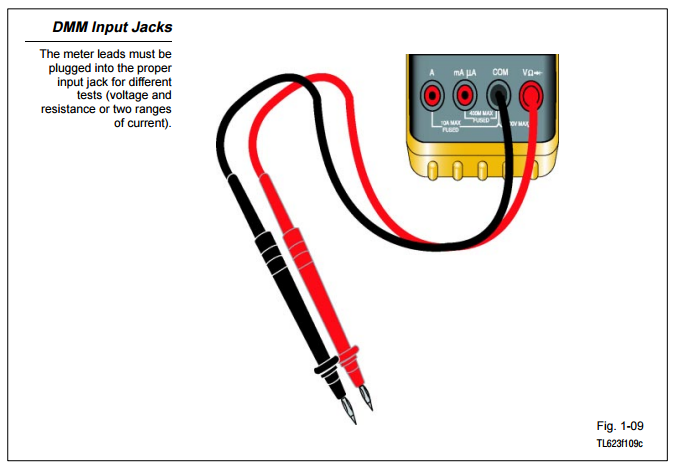 การวัดไฟ DCV
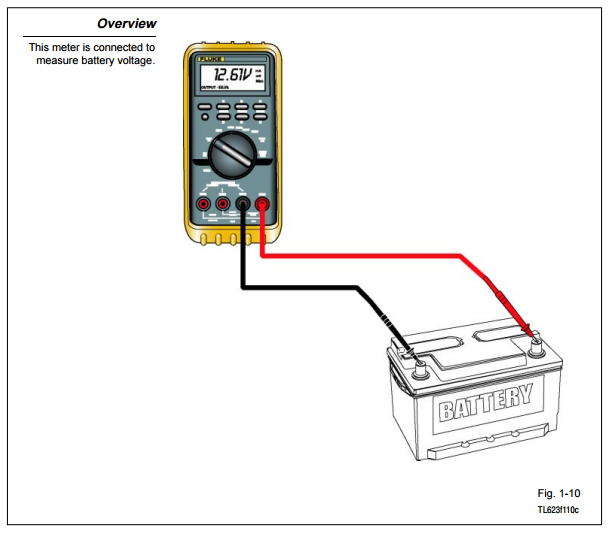 ตัวอย่างการวัดไฟDCV
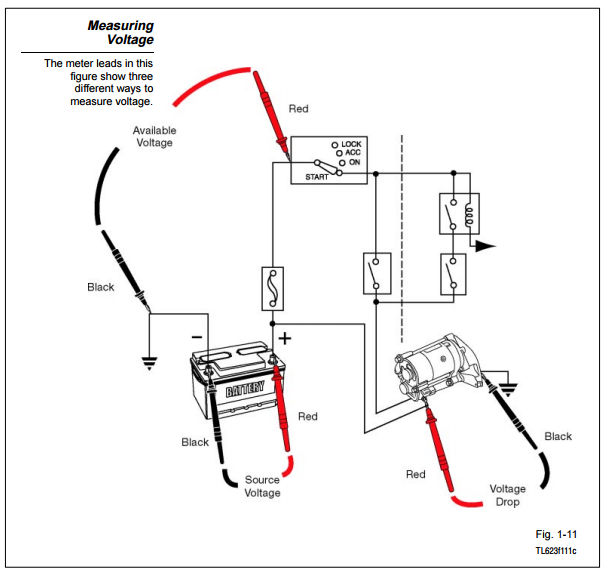 ตัวอย่างการวัดไฟDCV
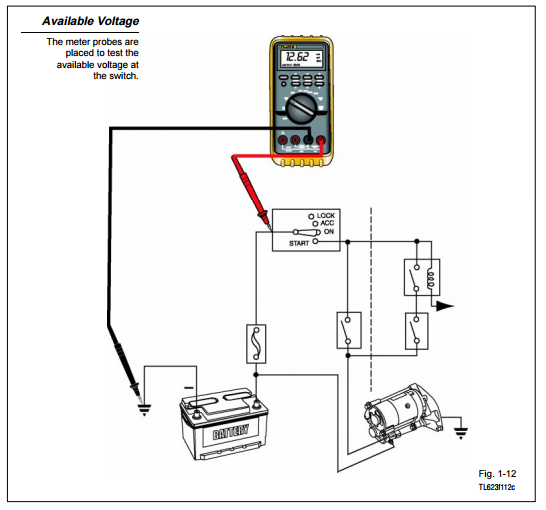 ตัวอย่างการวัดไฟDCV
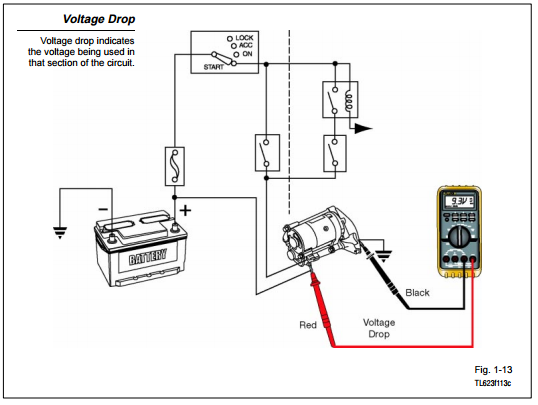 ตัวอย่างการวัดไฟDCV
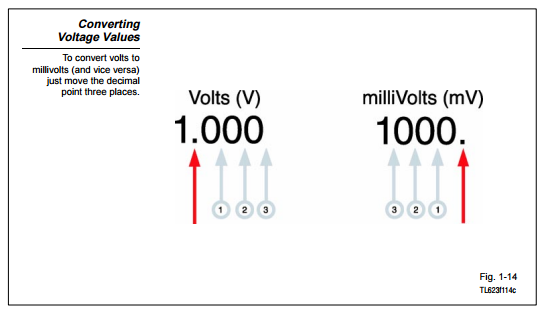 การวัดการกินกระแส
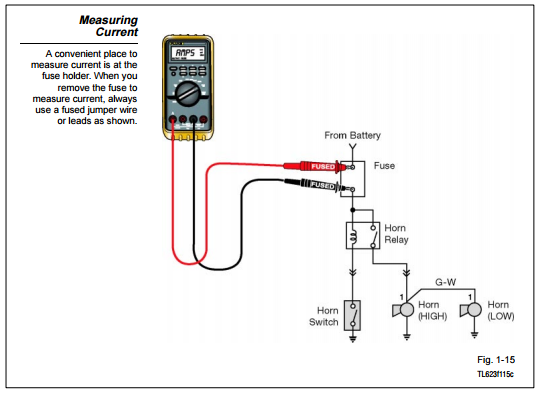 หน่วยการกินกระแส
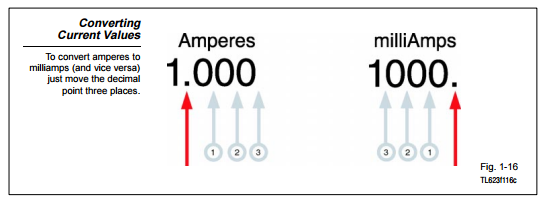 การวัดการกินกระแส
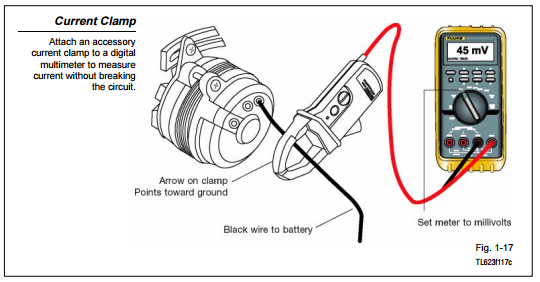 การวัดค่าความต้านทาน
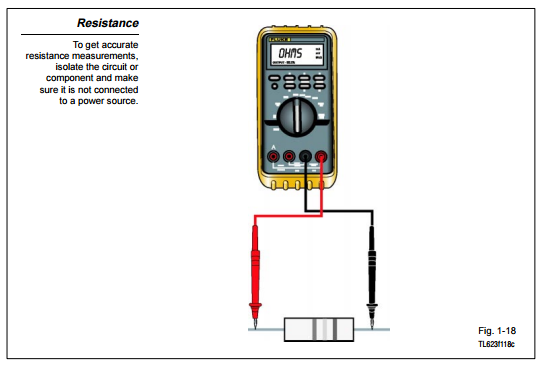 การวัดค่าความต้านทาน
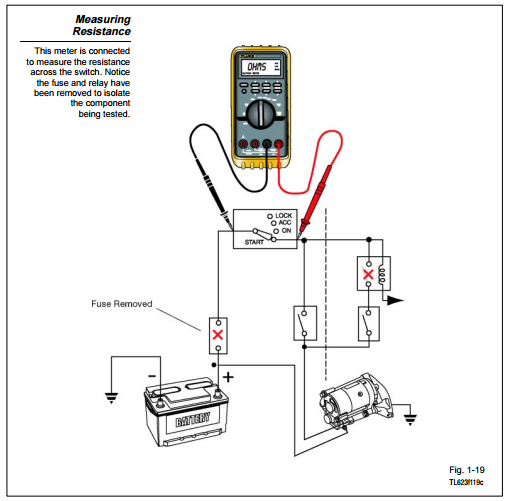 ย่านแสดงผลความต้านทาน
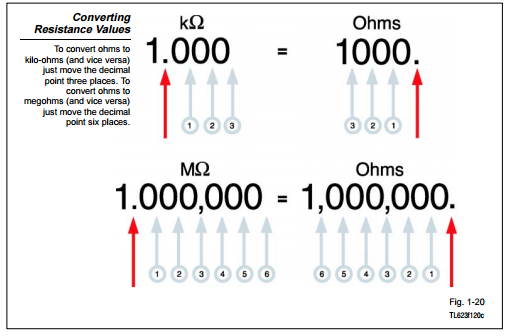 การอ่านค่าความต้านทาน
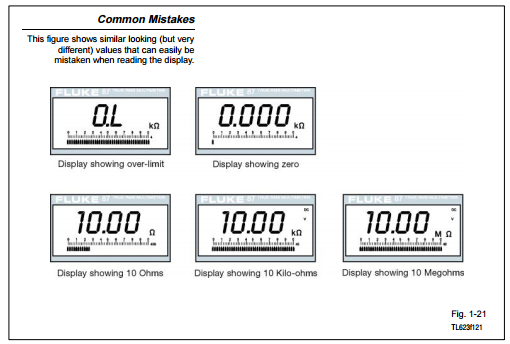 การใช้มัลติมิเตอร์วัดไดโอด
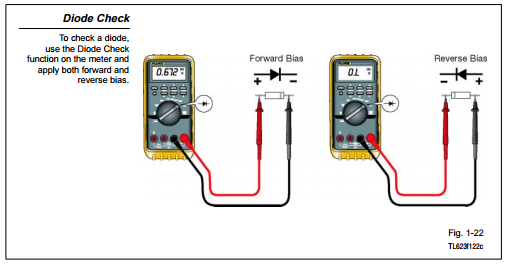